স্বাগতম
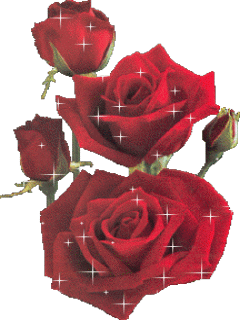 শিক্ষক পরিচিতি
এস এম মজিবুর রহমান
সহকারী শিক্ষক
আশরাফাবাদ সরকারি প্রাথমিক বিদ্যালয়
মোহাম্মদপুর, ঢাকা।
মোঃ আব্দুল মান্নান
সহকারী শিক্ষক
বাস্তা সরকারি প্রাথমিক বিদ্যালয়
ধামরাই, ঢাকা।
নাদিরা মুশতারী  
সহকারী শিক্ষক
ধানমন্ডি ২ নং সরকারি প্রাথমিক বিদ্যালয়
ধানমন্ডি, ঢাকা।
শাহিনুর আক্তার
সহকারী শিক্ষক
গাবতলী সরকারি প্রাথমিক বিদ্যালয়
মিরপুর, ঢাকা।
সঞ্চিতা পাল 
সহকারী শিক্ষক
ধামালকোড সরকারি প্রাথমিক বিদ্যালয়
সেনানিবাস, ঢাকা।
পাঠপরিচিতিবিষয়ঃ প্রাথমিক গণিত শ্রেণিঃ প্রথম পাঠ শিরোনামঃ সংখ্যা(১১ থেকে ২০)    পাঠ্যাংশঃ ১১ থেকে ১৫
শিখনফল
১। ২.1.2  ১০ থেকে ৫০ পর্যন্ত বাস্তব উপকরন গণনা করতে
   করতে পারবে ।
২। ২.3. 1 দশের গুচ্ছ করে(১ থেকে ৫০ পর্যন্ত) উপকরন গণনা করতে পারবে।
৩। ৩.2.1  1 থেকে ৫০ পর্যন্ত গণনা করতে পারবে ।
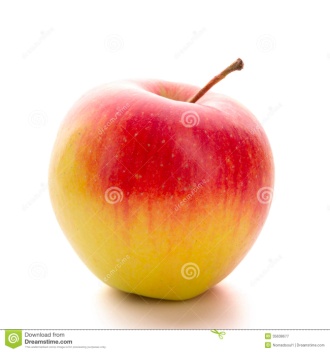 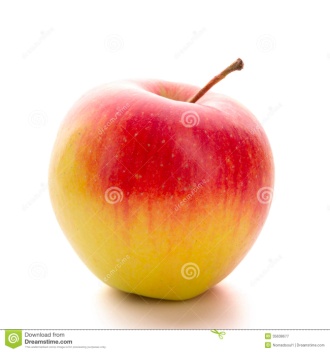 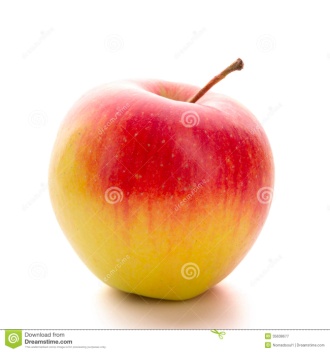 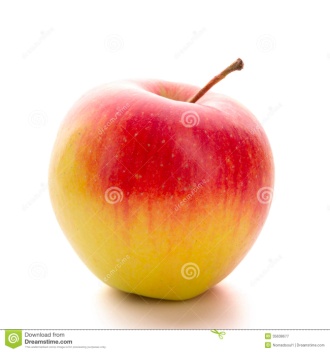 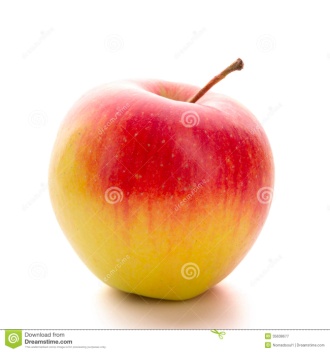 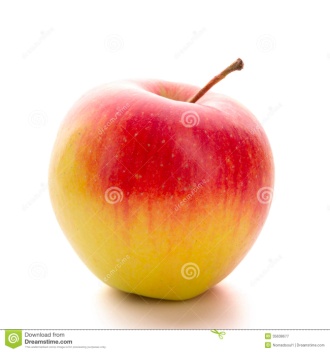 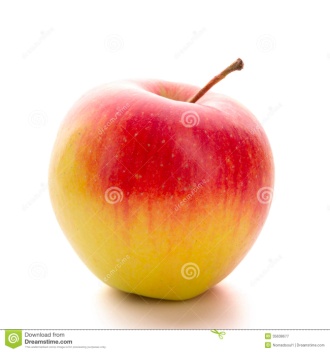 ১০
দশ
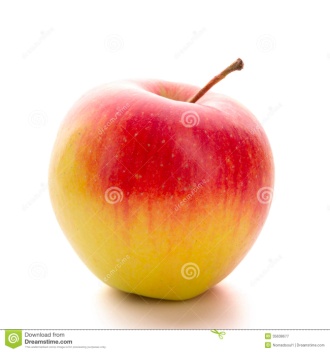 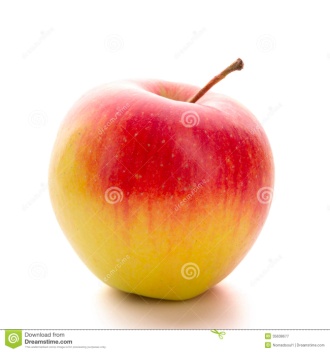 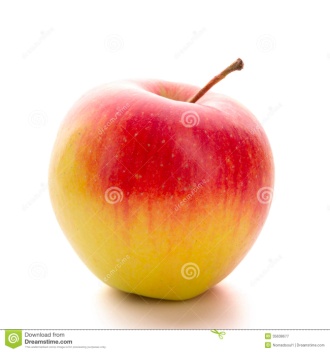 সংখ্যা গণনাঃ
১১ থেকে ১৫ পর্যন্ত
বাস্তব পর্যায়
কাঠি
 ব্যবহার করে ।
১১
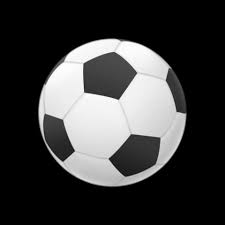 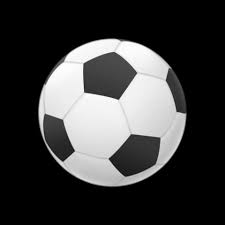 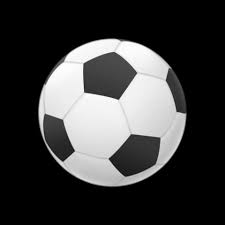 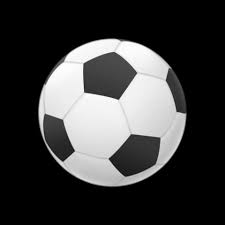 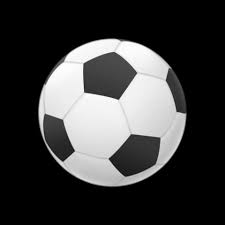 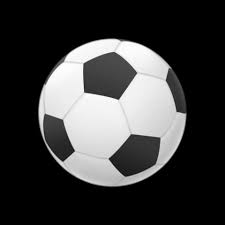 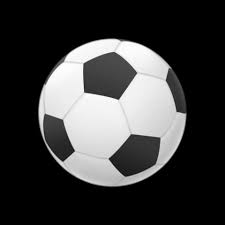 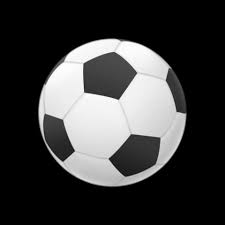 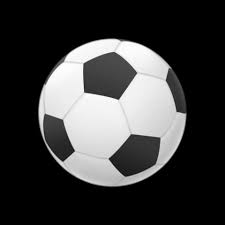 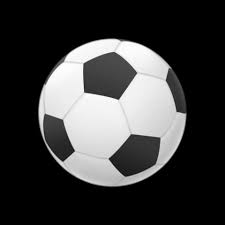 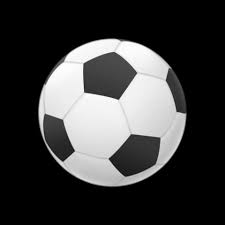 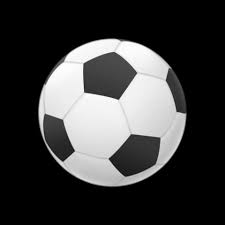 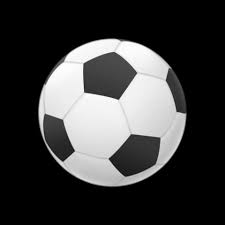 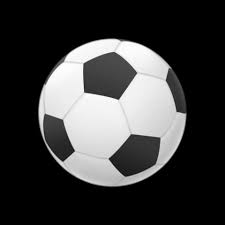 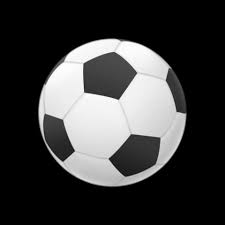 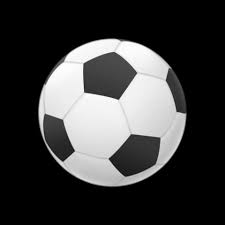 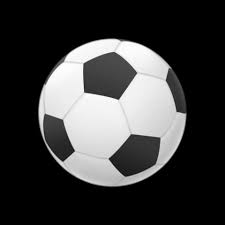 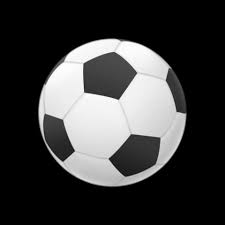 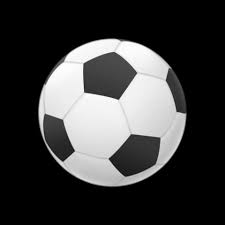 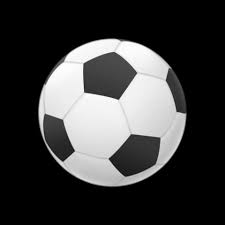 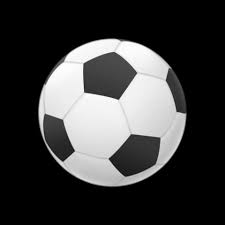 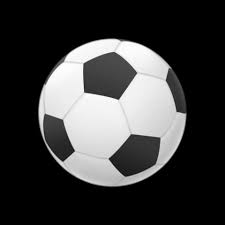 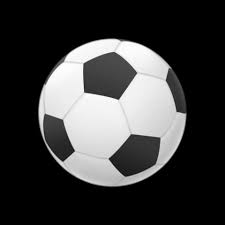 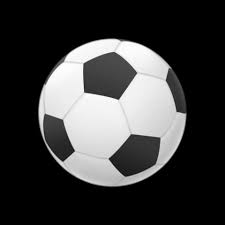 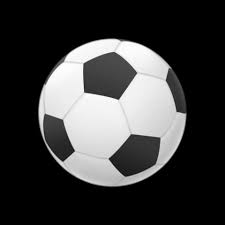 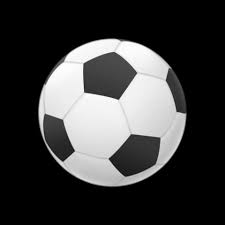 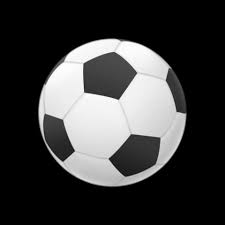 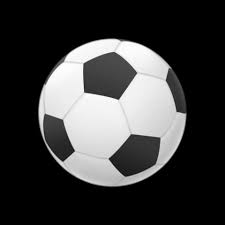 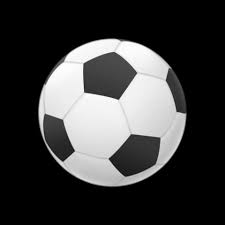 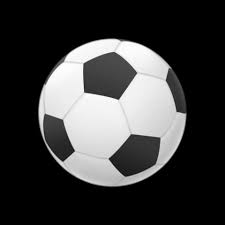 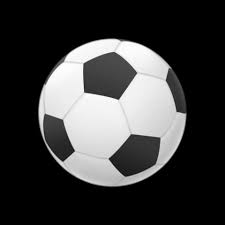 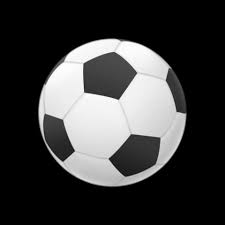 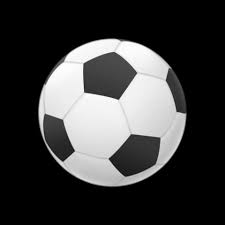 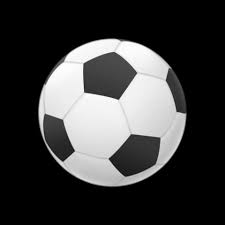 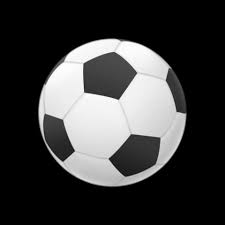 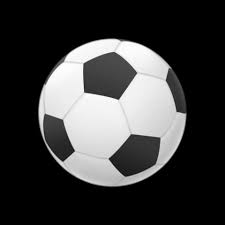 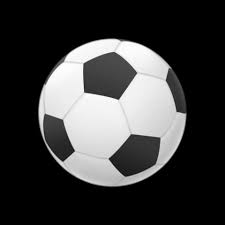 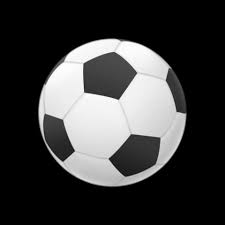 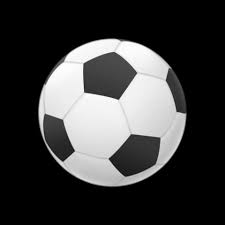 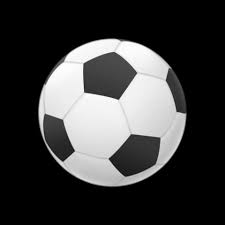 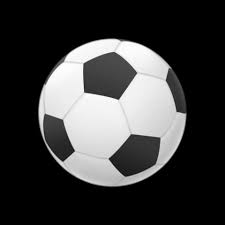 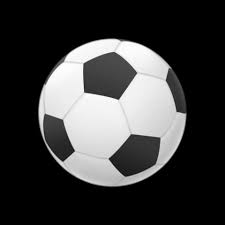 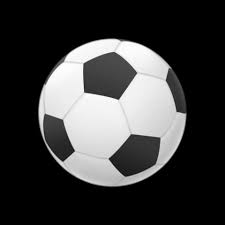 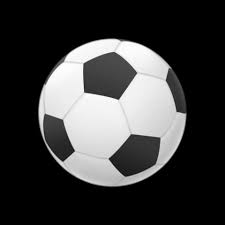 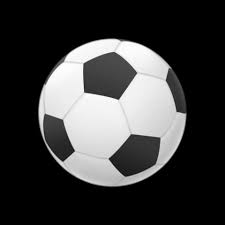 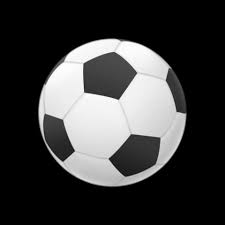 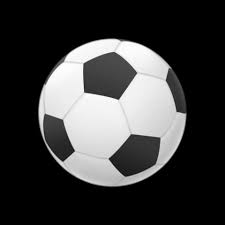 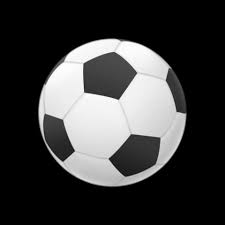 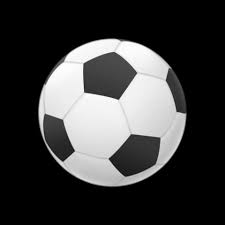 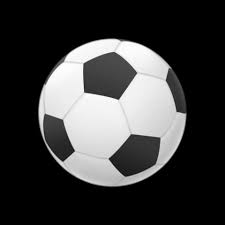 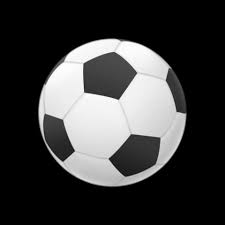 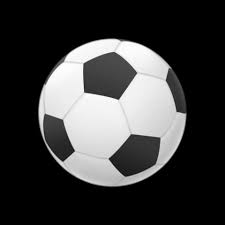 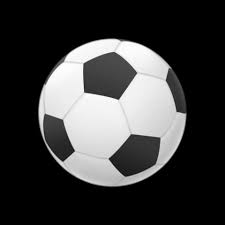 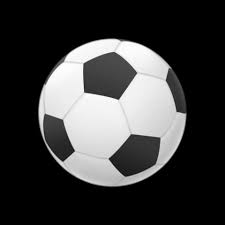 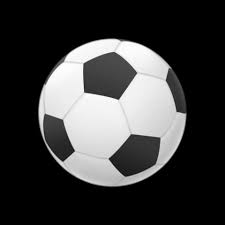 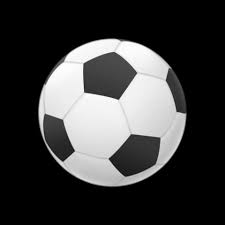 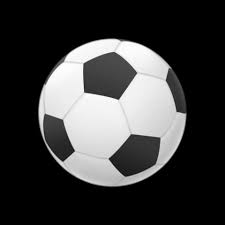 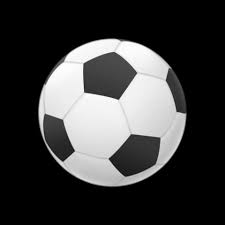 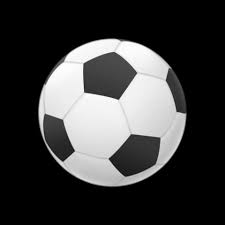 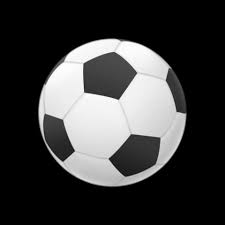 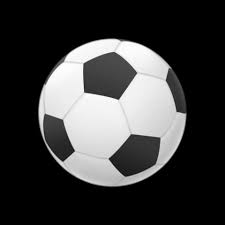 ১২
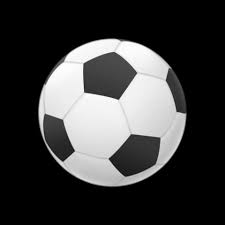 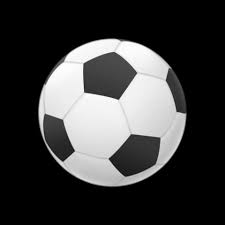 ১৩
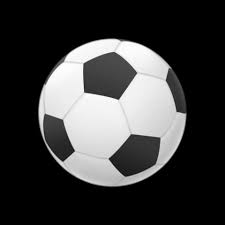 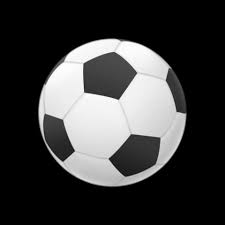 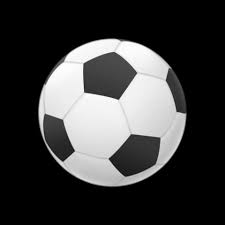 ১৪
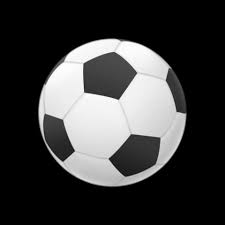 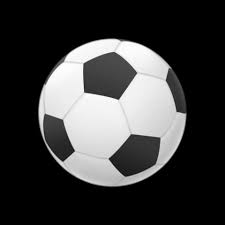 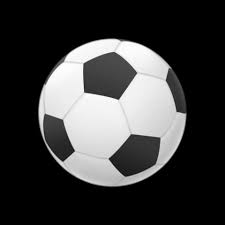 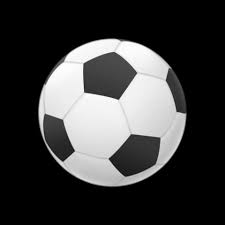 ১৫
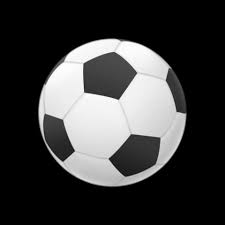 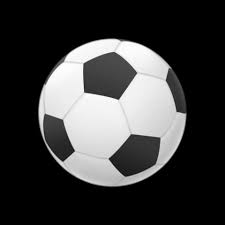 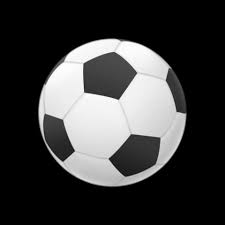 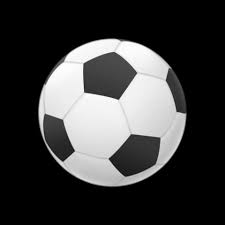 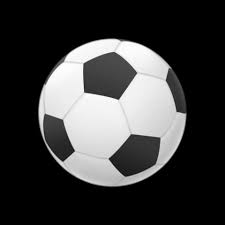 পাঠ্য বইয়ের সাথে মিল করণ
১৪
মিলকরন
১৩
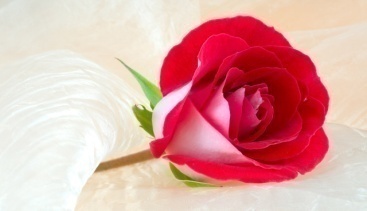 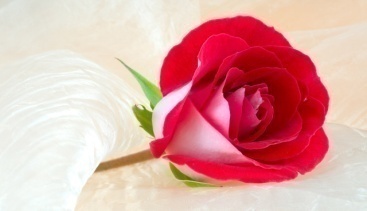 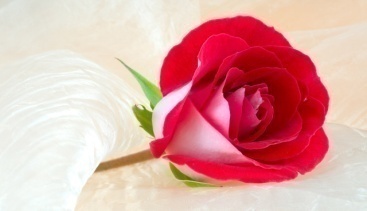 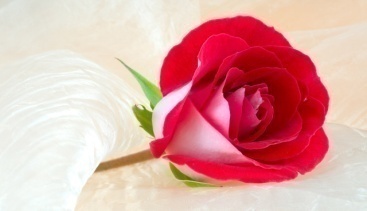 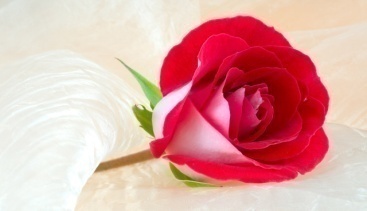 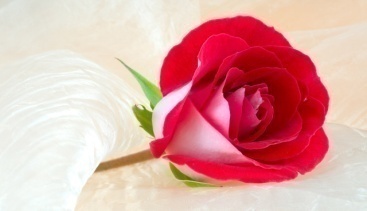 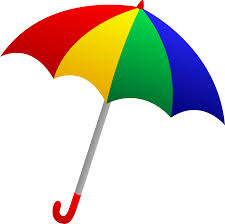 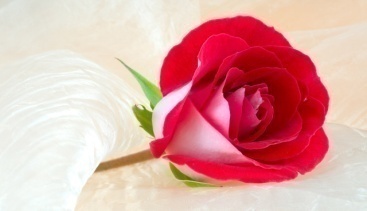 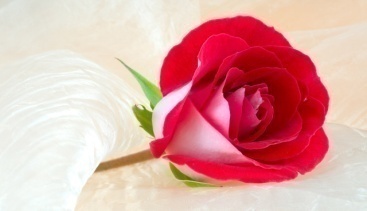 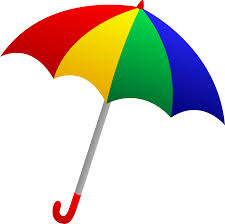 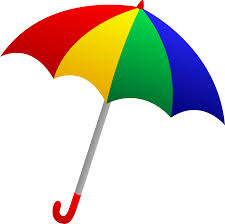 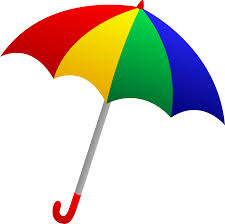 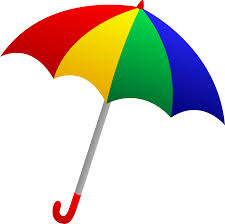 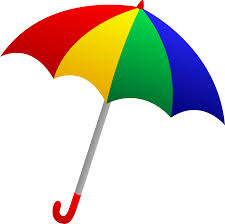 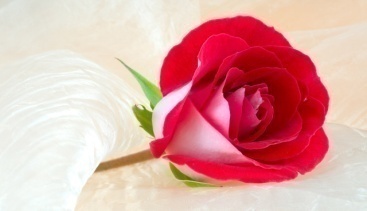 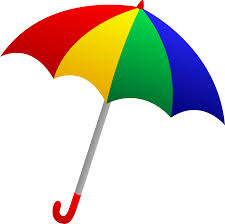 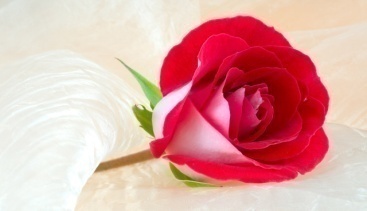 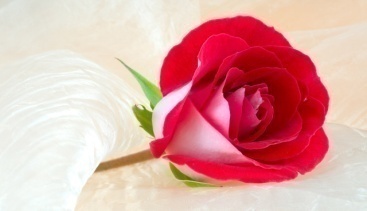 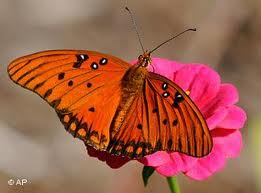 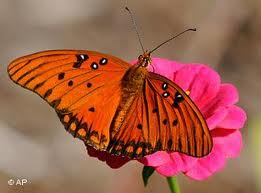 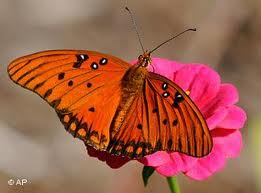 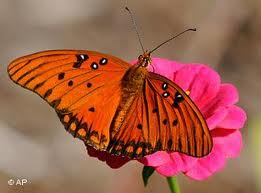 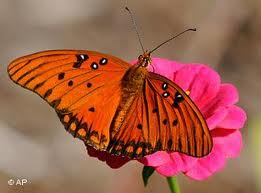 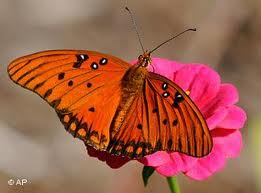 ১২
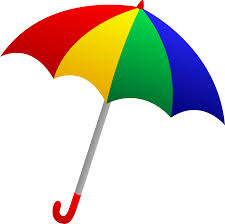 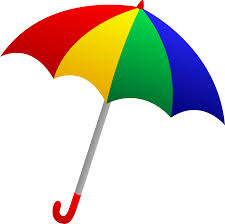 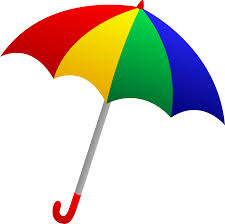 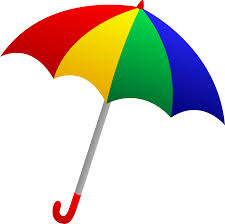 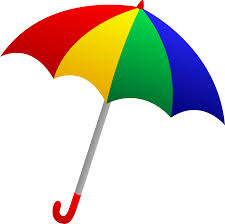 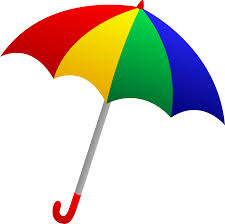 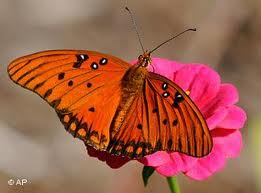 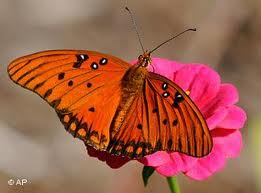 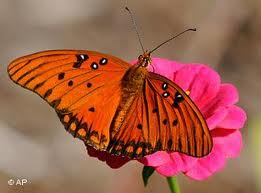 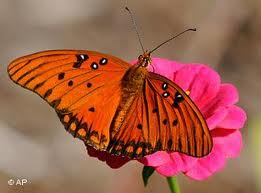 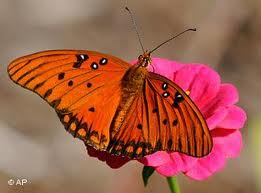 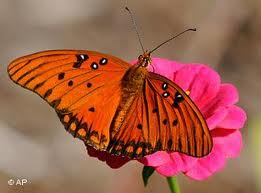 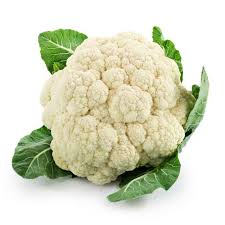 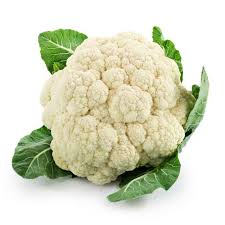 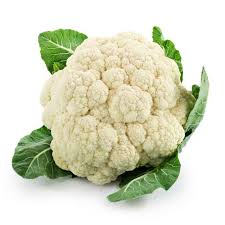 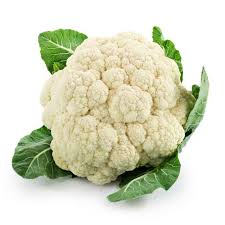 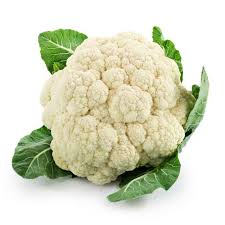 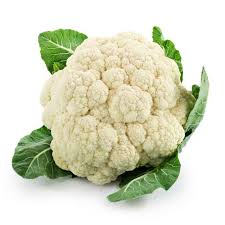 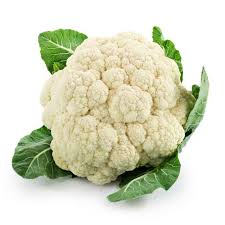 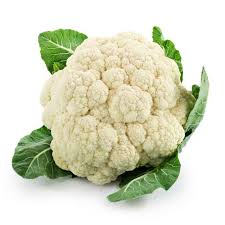 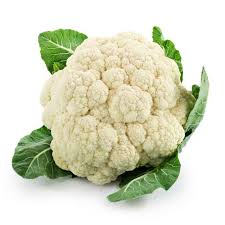 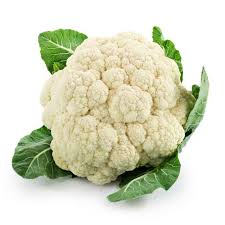 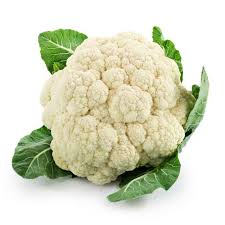 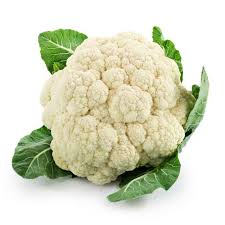 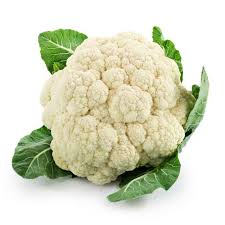 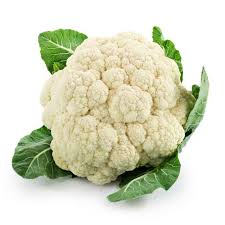 ১১
দলীয় কাজ
শিক্ষার্থীরা ৫টি দলে বিভক্ত হয়ে ১ থেকে  ১১, ১২, ১৩,১৪,১৫ পর্যন্ত গণণা করবে(মার্বেল,বিচি ও কাঠি দিয়ে)।
মূল্যায়ন
শ্রেণিকক্ষে বাস্তব উপকরণ গণণা করতে দিয়ে।
ধন্যবাদ